A Chronic Cough: B. pertussis Bacterial Pathogenesis
36-year-old Joseph has been suffering from multiple spells of violent coughing for 6 weeks. Prior to developing the chronic cough he had, what he describes as, a mild upper respiratory tract irritation, mild fever, runny nose and a cough that lasted about 3 days. More recently, and at the insistence of his spouse, he finally visits a drop-in clinic where the doctor asks him about his childhood vaccinations. Joseph reports that, to the best of his knowledge he had all the required shots but he admits to not having any since becoming an adult. Upon examining Joseph the doctor finds some redness in his throat but his lungs are clear and there are no enlarged lymph nodes in his neck. The doctor collects a throat swab to send to the laboratory, prescribes some codeine syrup and informs Joseph that the cough may last a few more weeks.
The laboratory is unable to detect Bordetella pertussis or any other pathogen from the swab. Despite this, Joseph is diagnosed with pertussis, commonly known as whooping cough, based on his clinical presentation and lack of adult immunization against pertussis. The coughing fits go away after another 4 weeks.
Encounter: Where does B. pertussis reside… Geographically
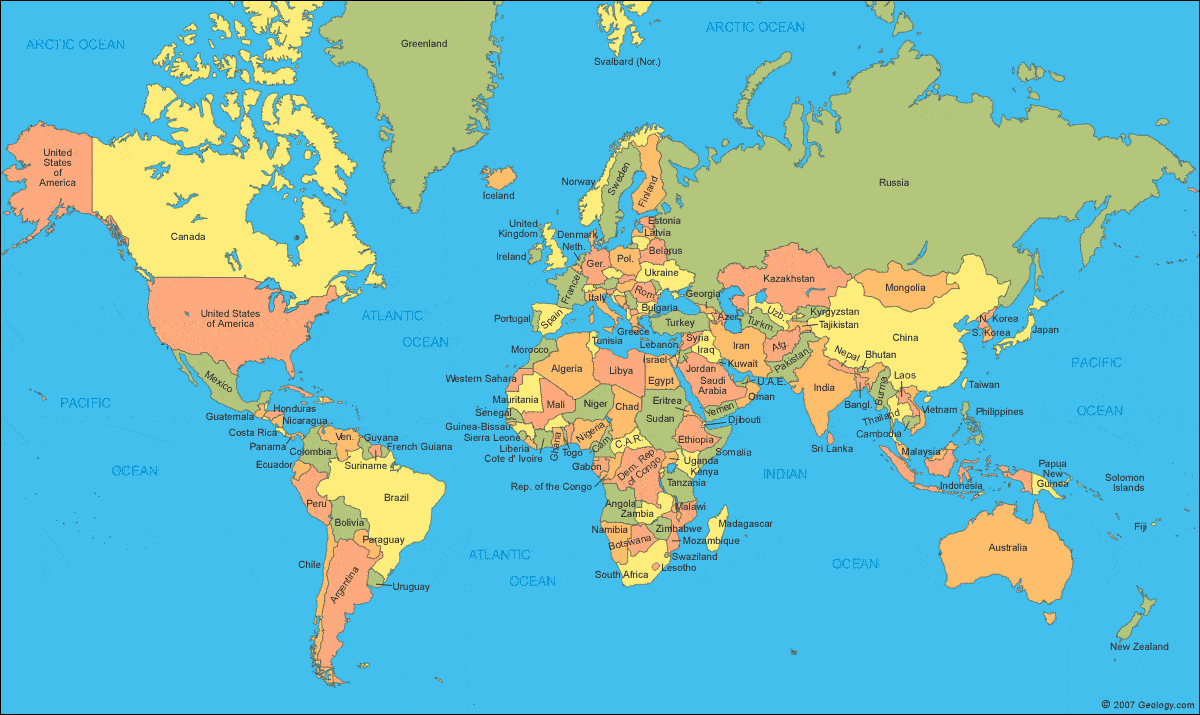 Though vaccinations initially lowered rates of disease… 

We see resurgence of outbreaks in Australia, Netherlands, U.K., and the United States 

According to the CDC, Wisconsin is the US state with the 2nd highest rate for whooping cough
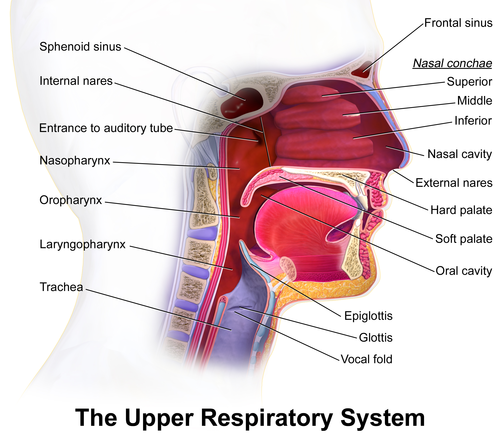 Encounter: Where does B. pertussis reside… in the host
B. pertussis is spread via respiratory droplets

The bacterium enters through the nasopharynx 

And colonizes the respiratory tract
What bacterial characteristics make it suitable to take residence in these areas?
B. pertussis has a optimal temperature of 35 – 37 degrees Celsius and optimal pH between 7.0 – 7.5 

It is capable of forming biofilms that allows it to survive host anatomical clearance mechanisms 

Biofilms also allow for antibiotic resistance 

It can also use a variety of virulence factors to prevent ciliary clearance
 
While the bacterium is inhibited by media containing fatty acids, metal ions, sulfides or peroxides… 

It can grow on blood rich environments, containing buffers, salts, amino acids for energy and growth factors like nicotinamide
2. It then resides at the mucosa during the infection
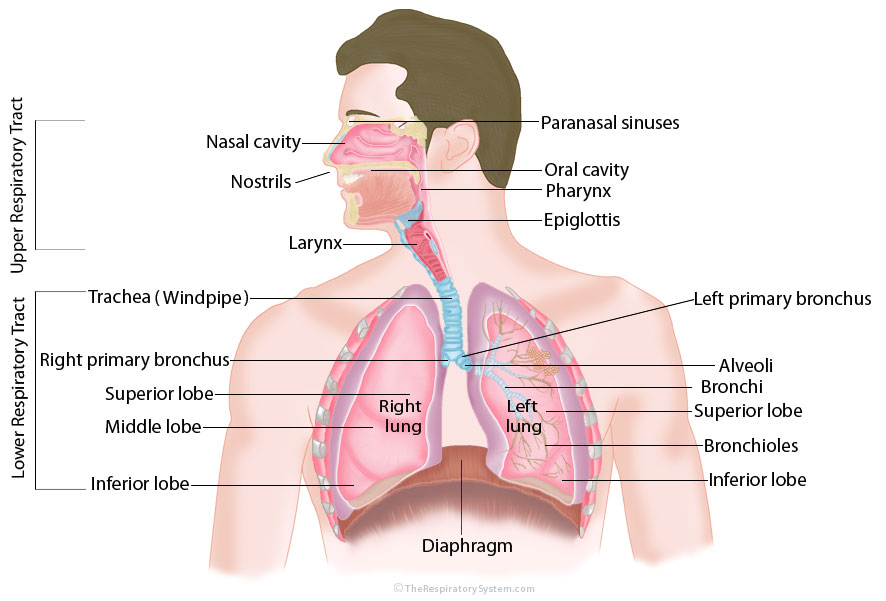 1. B. Pertussis enters the human through respiratory droplets
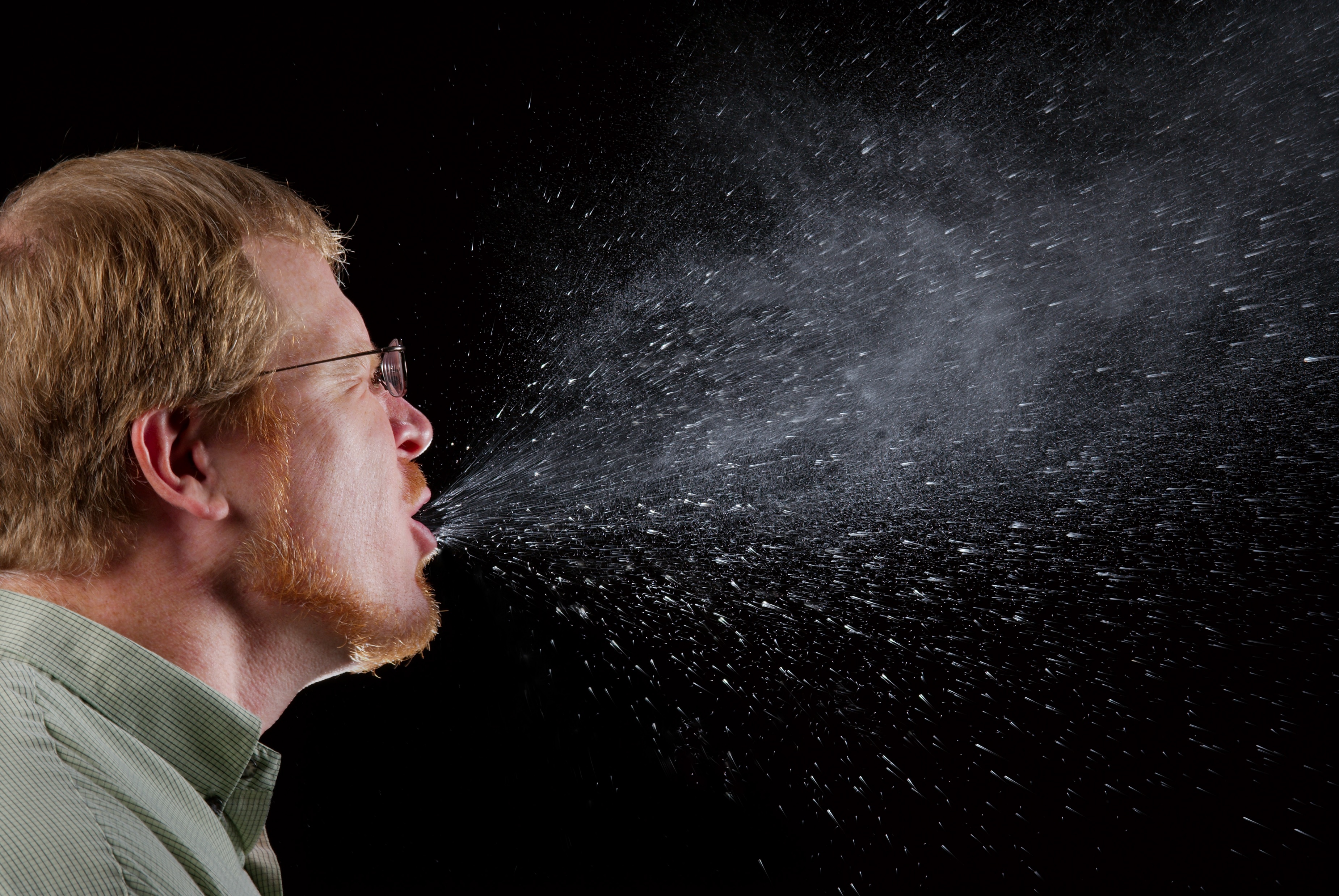 3. Bacterium multiples and causes damage primarily extracellularly
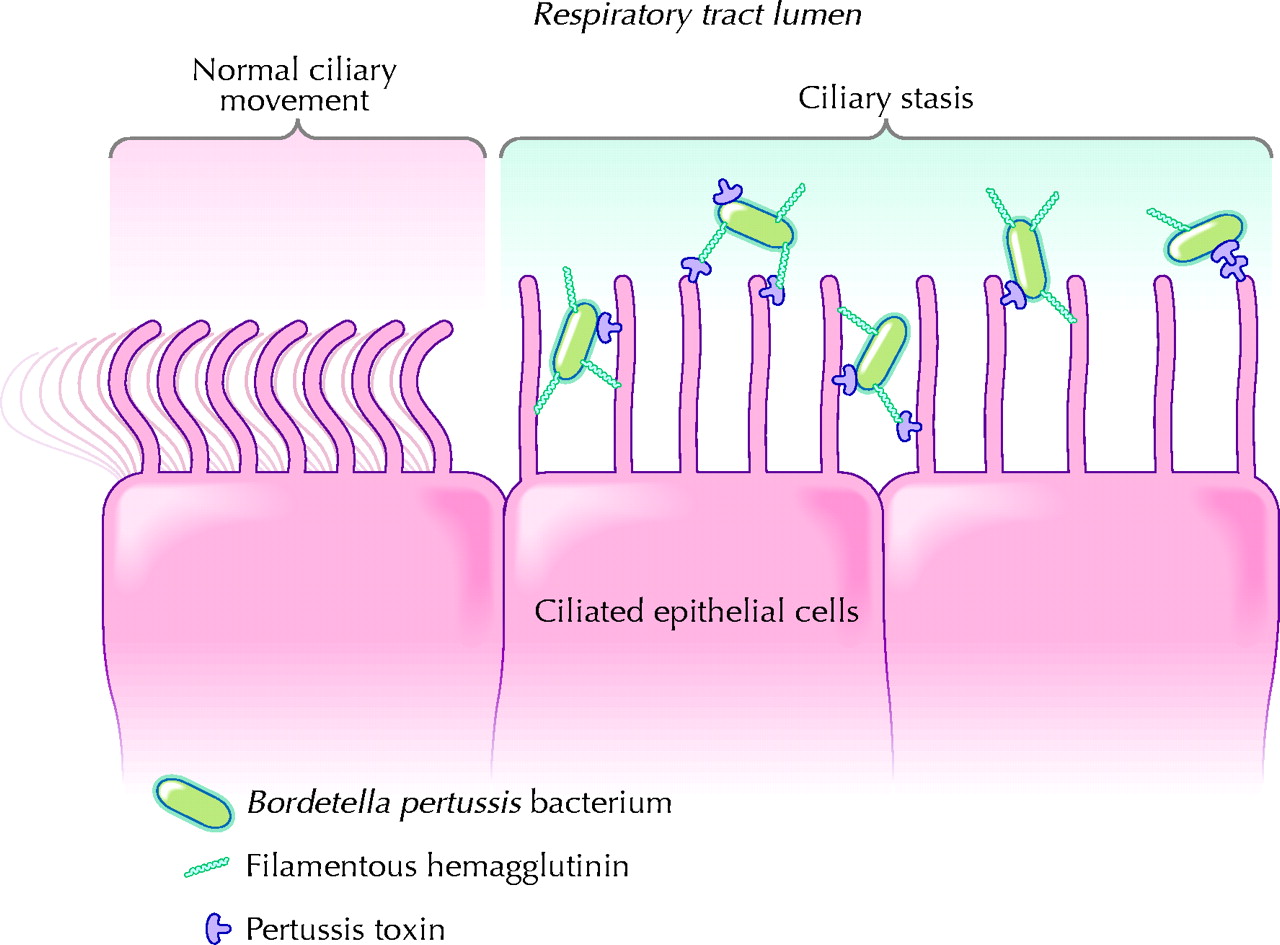 What facilitates the entry of the bacteria into the human host?
Entry: Adhesion & Colonization
Adhesion and colonization  is mediated primarily by Filamentous hemagglutinin (FHA) proteins 

Create filamentous structures on the cell surface 

Allow the bacterium to bind series of cells and extracellular structures in respiratory epithelium 

May also be used to bind to and invade immune cells (via CR3) 

Other proteins involved in adhesion include fimbriae and pertactin (which promote persistence by resisting clearance by neutrophils)
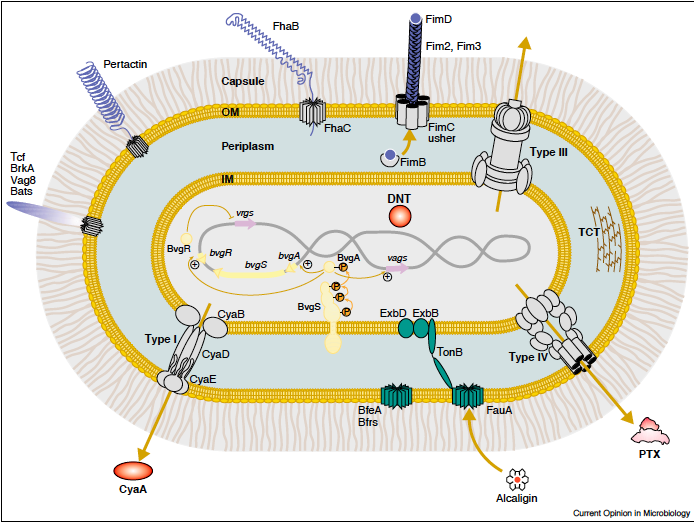 Multiplication & Spread
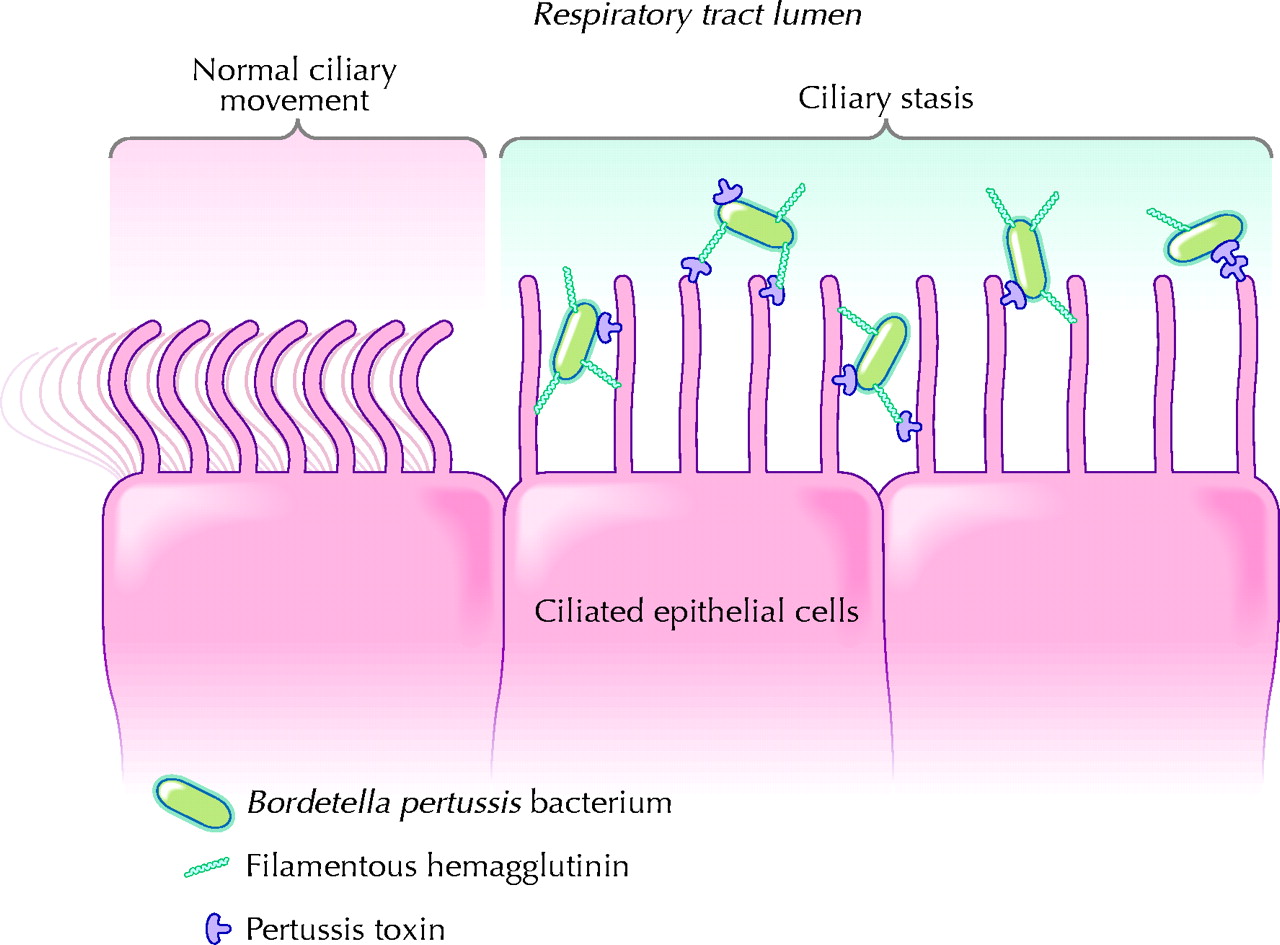 Spread is localized to the respiratory tract (i.e. do not become systemic) 
Resides mainly on external ciliated surface of mucous membranes of respiratory tract
Rapidly multiply in first few weeks 
Spread across the mucous membranes (from nasopharynx  trachea  bronchi  bronchioles)
May produce biofilm
Multiplication & Spread Cont’d
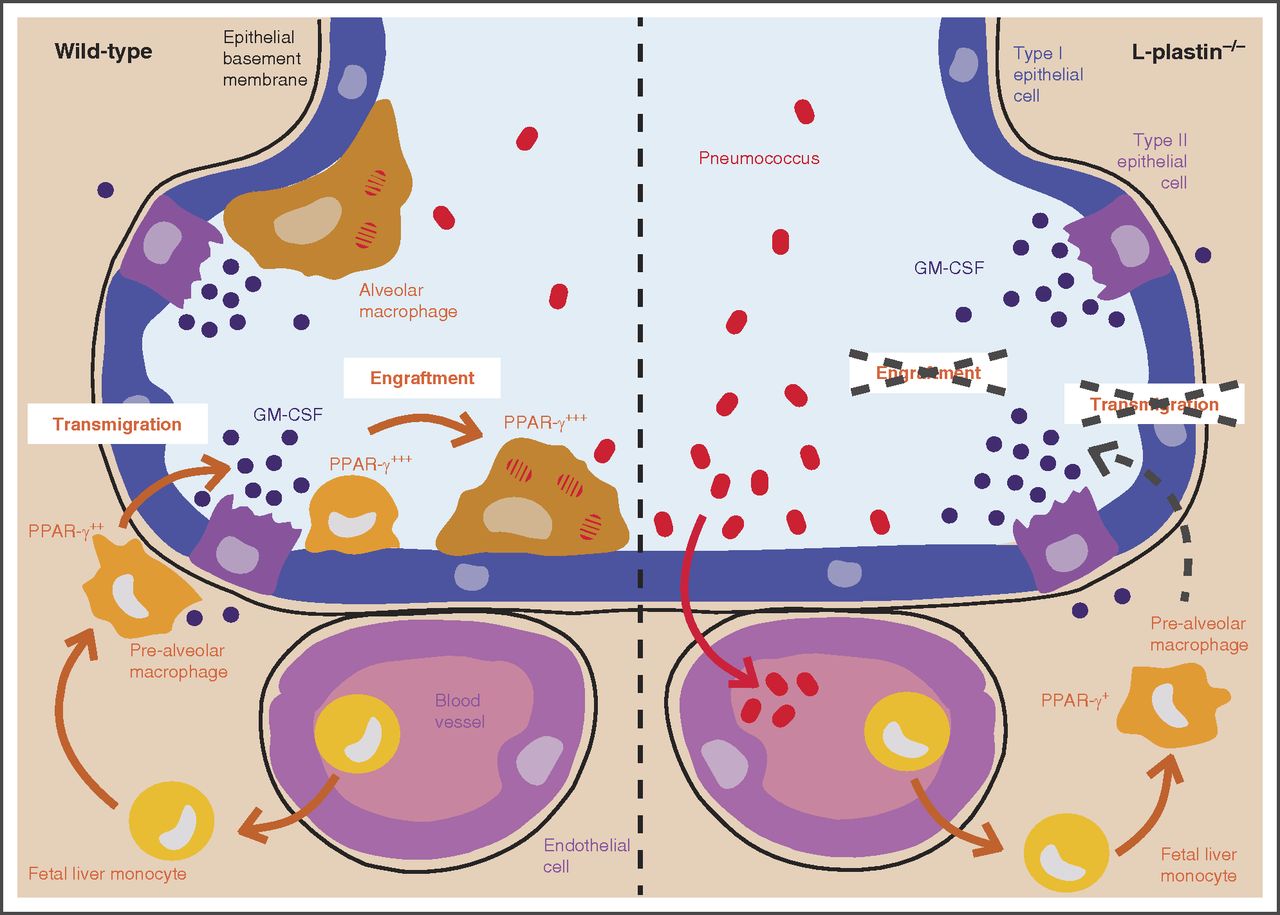 Recently been shown that… 

B. pertussis can invade resident macrophages and alveolar macrophages
Invasion of Immune Cells by B. pertussis
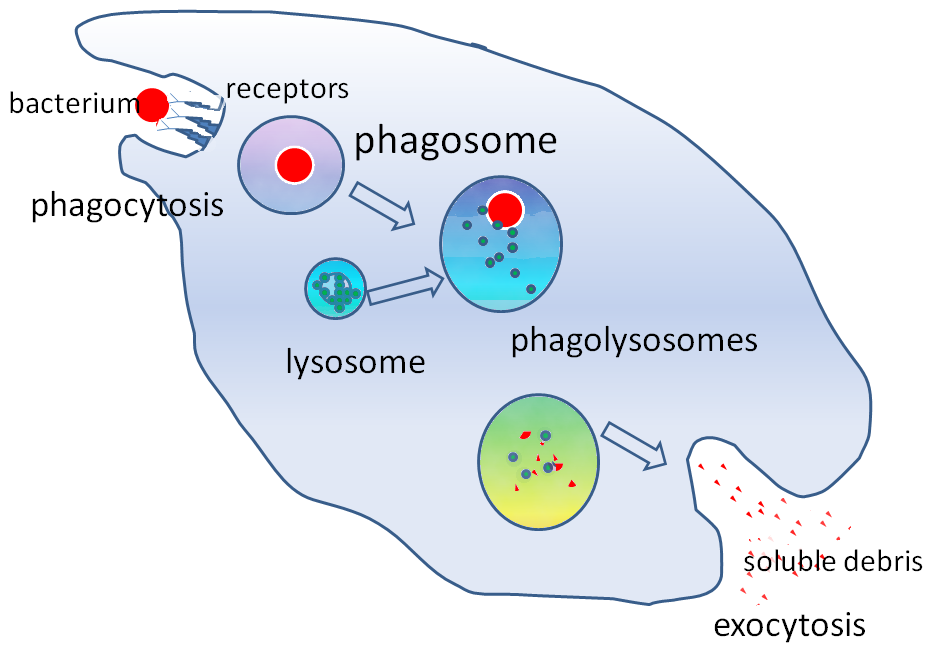 Entry into these cells involves: microtubule assembly + lipid raft localization via tyrosine kinase signaling  cytoskeletal rearrangement

Once inside the cell, few B. pertussis occupy Lysosome-Associate Membrane-Protein-1 (LAMP-1) NEGATIVE compartments (protein required for fusion of phagosome and lysosome)  the bacteria avoid degradation, avoid immune response, have access to nutrients & can establish persistent infection
Bacterial Damage
Bacterial Damage
Bacterial Damage
Coughing itself can lead to problems…
A chronic cough can decrease oxygen to the brain which can cause… 

Encephalopathy
Brain damage
Damage to alveoli  Pneumonia
Lung collapse
Rupture of small and large blood vessels (hemorrhages)
Increase intrathoracic pressure
THE END 